РОЗВИТОК КРИТИЧНОГО МИСЛЕННЯ УЧНІВ 
на уроках  предметів
художньо-естетичного циклу
ФОРМИ РОБОТИ ВЧИТЕЛІВ ПРИ ПРОВЕДЕННІ ВІДКРИТИХ УРОКІВ ПІД ЧАС МІСЯЧНИКА ПЕДАГОГІЧНОЇ МАЙСТЕРНОСТІ
ЗНВР Лук’яненко В.І.
УРОК З ОСНОВ ЗДОРОВ’Я У 9 КЛАСІ НА ТЕМУ:
Міні – проект «Дослідження ринку праці за матеріалами засобів масової інформації»
ВЧИТЕЛЬ БОЙКО СВІТЛАНА ВОЛОДИМИРІВНА
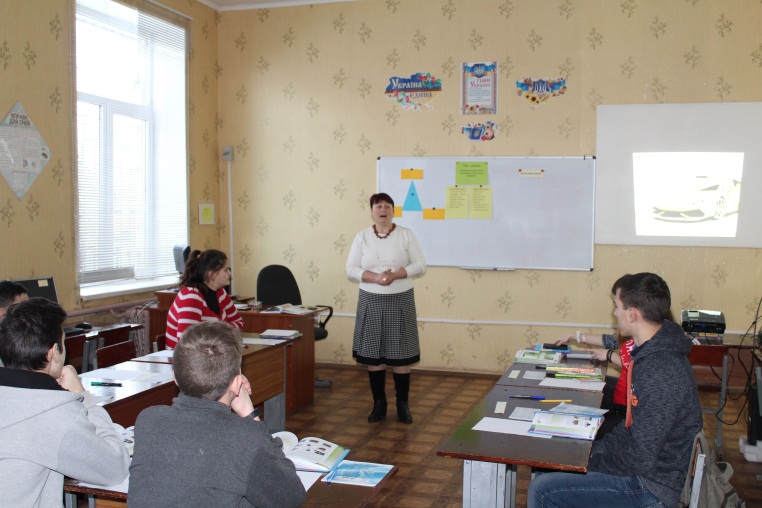 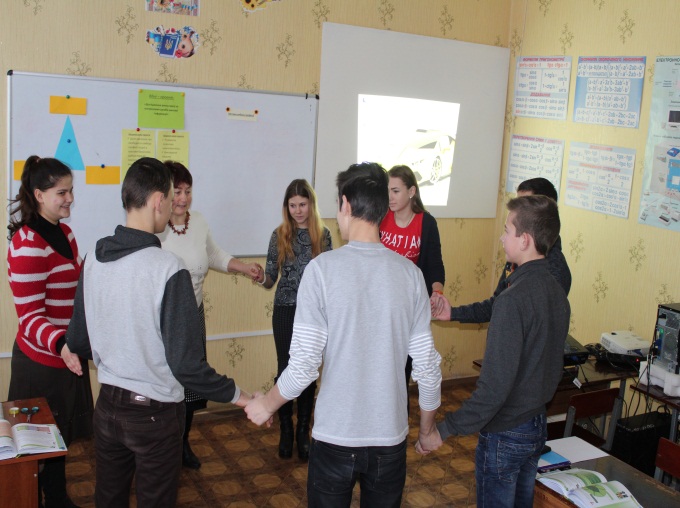 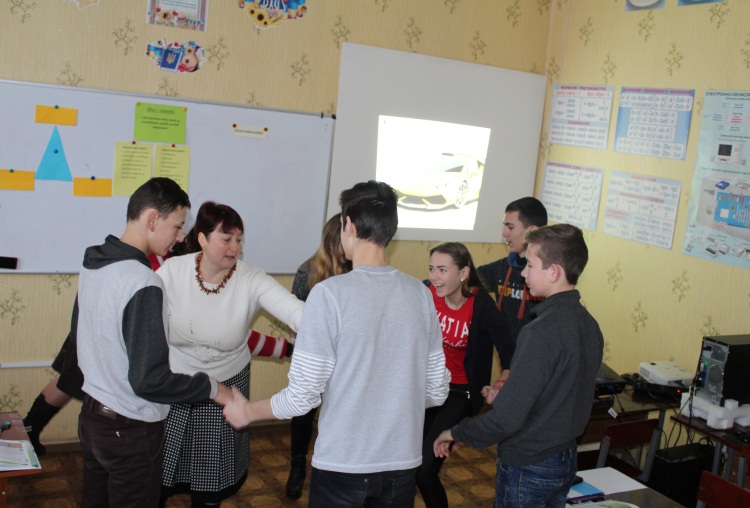 НЕЗВИЧАЙНЕ ВІТАННЯ У КОЛІ ДРУЗІВ ДВОМА РУКАМИ ОДНОЧАСНО
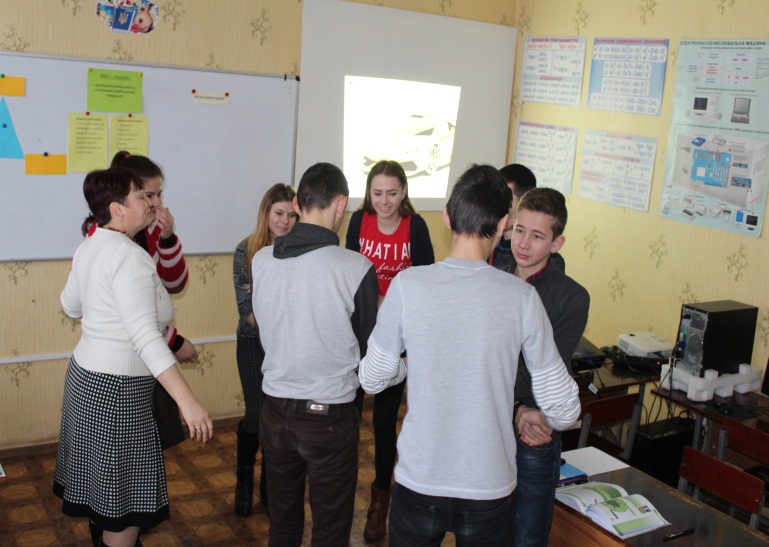 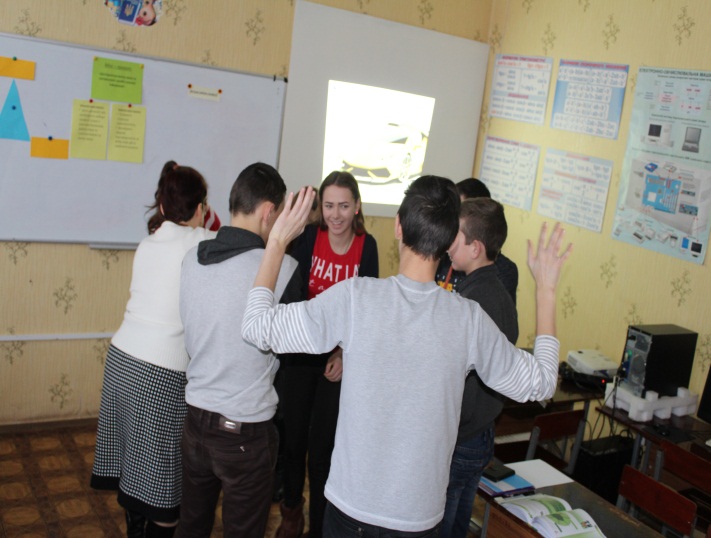 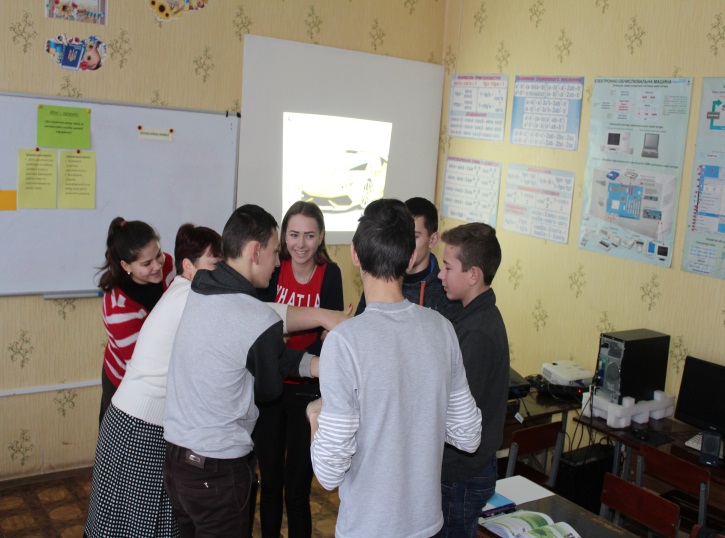 УРОК З ОСНОВ ЗДОРОВ’Я У 9 КЛАСІ НА ТЕМУ:
Міні – проект «Дослідження ринку праці за матеріалами засобів масової інформації»
ВЧИТЕЛЬ БОЙКО СВІТЛАНА ВОЛОДИМИРІВНА
ГРА «МОЇ ЗДІБНОСТІ І ТАЛАНТИ»
НА ОСНОВІ ПРОСЛУХАНОЇ СХІДНОЇ ЛЕГЕНДИ «БОЖЕСТВЕННИЙ ДУХ»  
ВКАЗАТИ СВОЇ НАЙКРАЩІ ЗДІБНОСТІ І ВМІННЯ
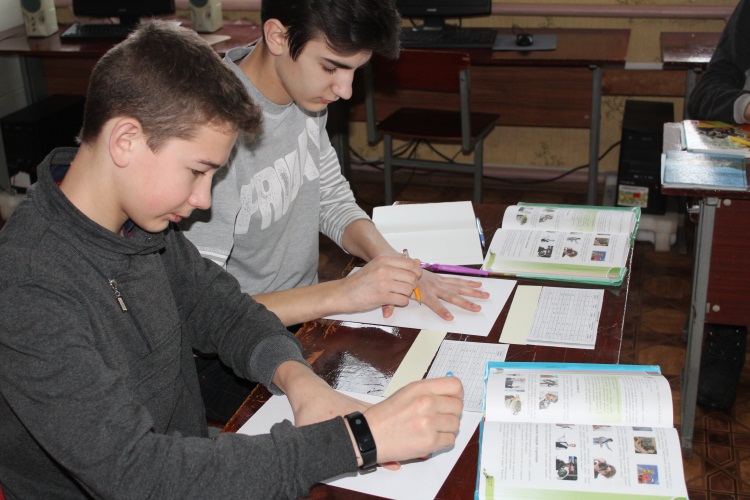 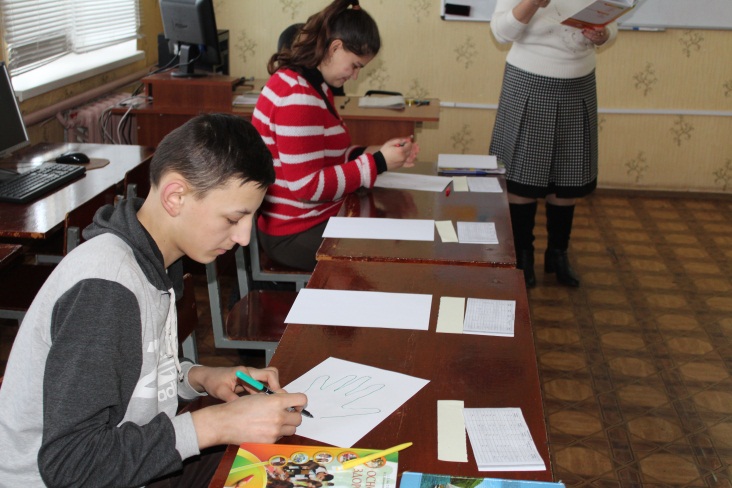 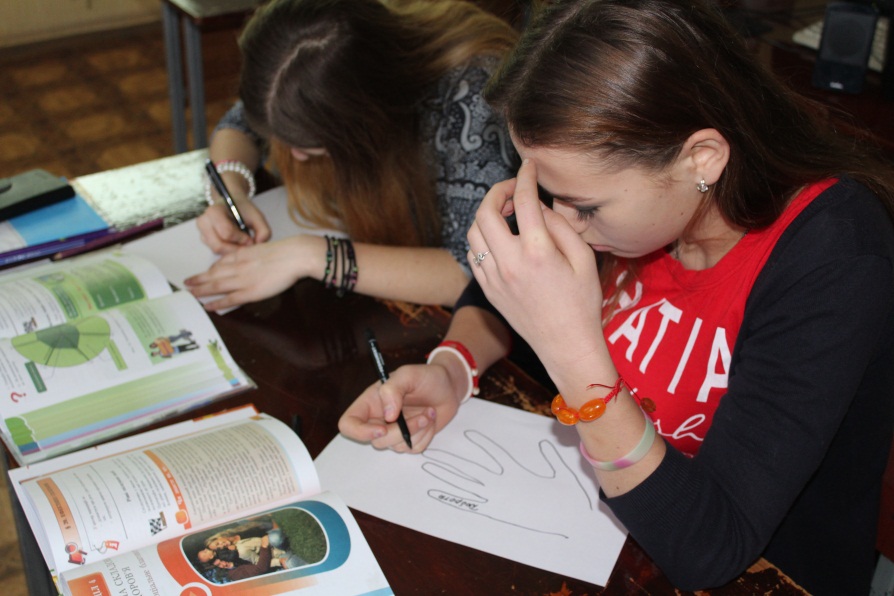 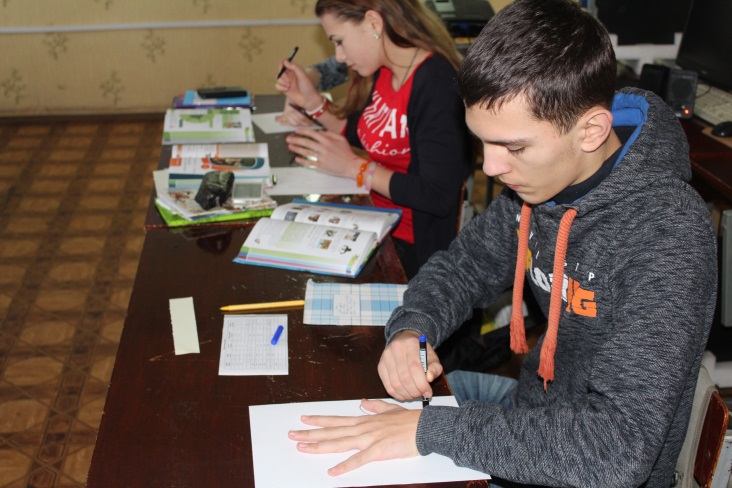 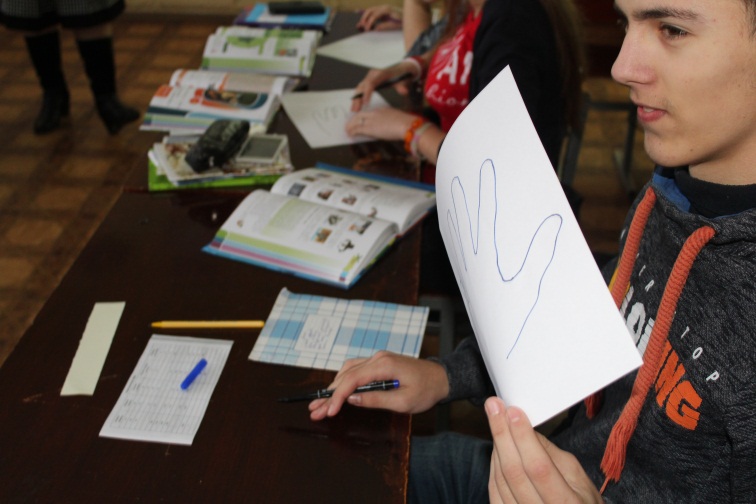 УРОК З ОСНОВ ЗДОРОВ’Я У 9 КЛАСІ НА ТЕМУ:
Міні – проект «Дослідження ринку праці за матеріалами засобів масової інформації»
ВЧИТЕЛЬ БОЙКО СВІТЛАНА ВОЛОДИМИРІВНА
ПРОБЛЕМНЕ НАВЧАННЯ:
ДЕ ВИ ВИКОРИСТАЄТЕ СВОЮ САМООЦІНКУ;

БЛІЦ – ОПИТУВАННЯ:
КИМ ВИ МРІЄТЕ СТАТИ?
ЯКОЮ ВИ ХОЧЕТЕ, ЩОБ БАЛА ВАША РОДИНА?
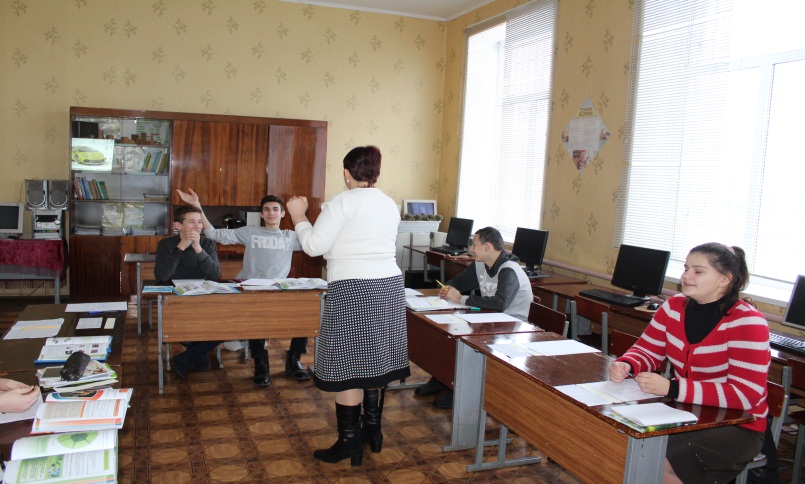 СКЛАДОВІ САМОВИЗНАЧЕННЯ
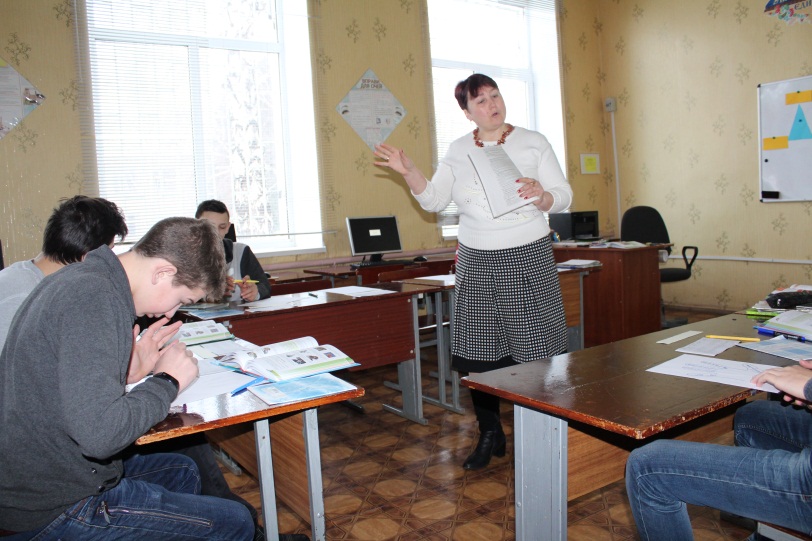 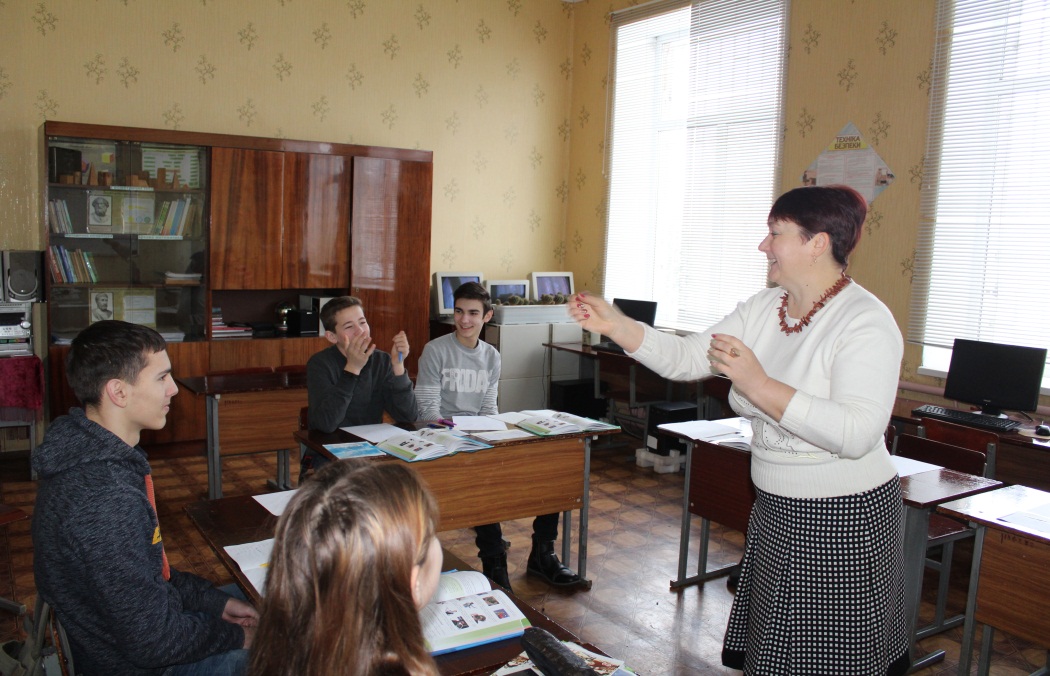 УРОК З ОСНОВ ЗДОРОВ’Я У 9 КЛАСІ НА ТЕМУ:
Міні – проект «Дослідження ринку праці за матеріалами засобів масової інформації»
ВЧИТЕЛЬ БОЙКО СВІТЛАНА ВОЛОДИМИРІВНА
ПРОБЛЕМА:
ЯК ОБРАТИ ПРОФЕСІЮ?
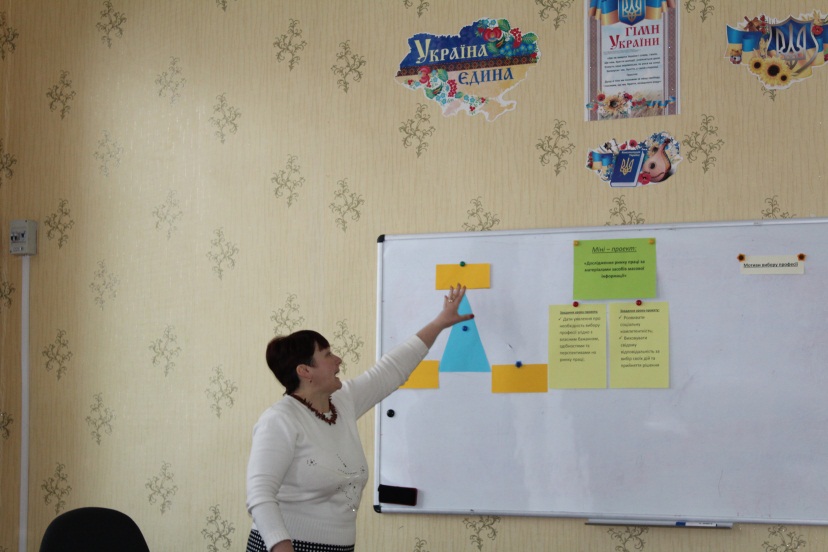 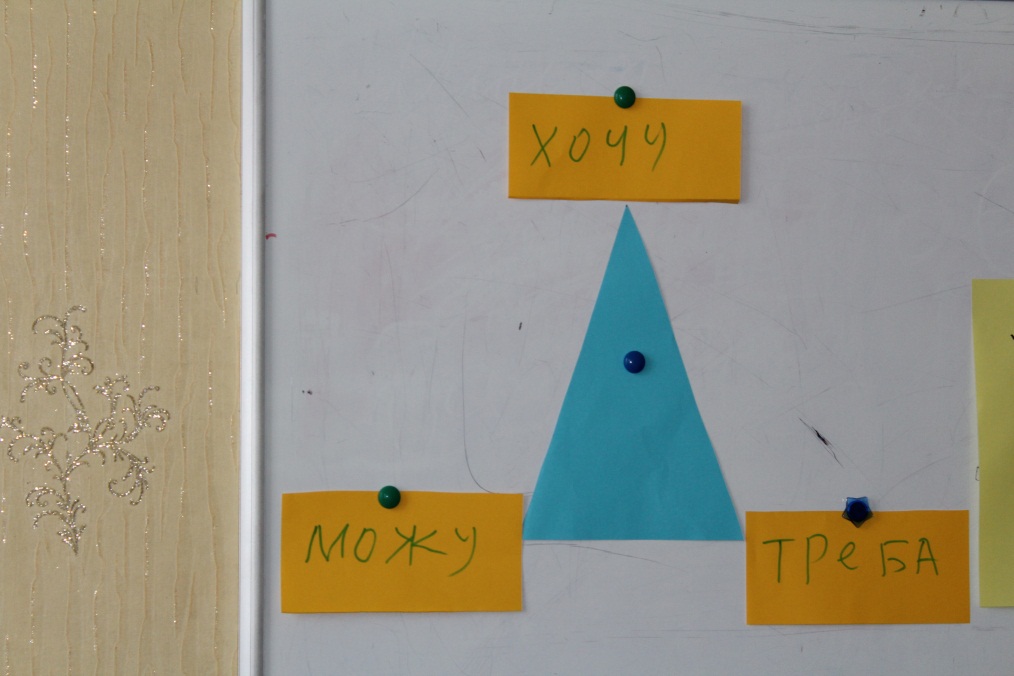 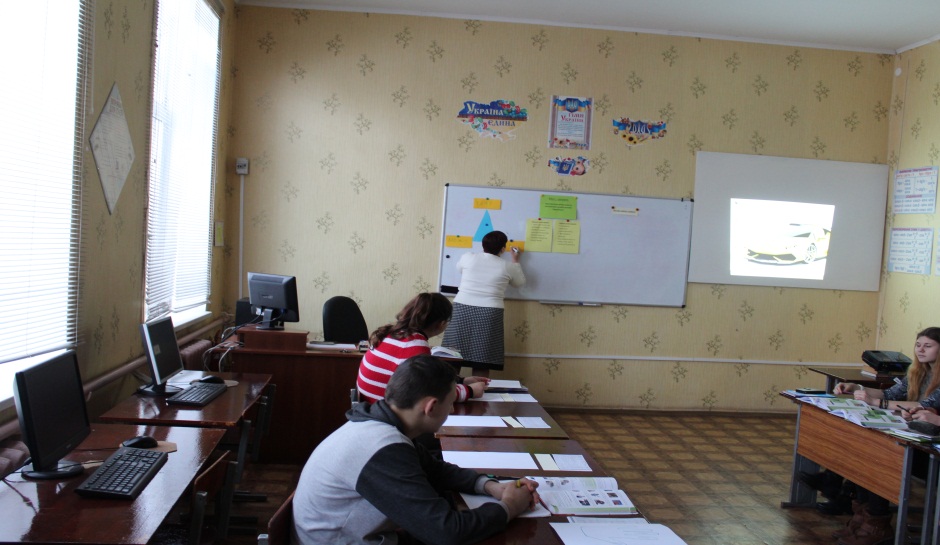 ПОБУДОВА ПІРАМІДИ ПРОФЕСІЇ
УРОК З ОСНОВ ЗДОРОВ’Я У 9 КЛАСІ НА ТЕМУ:
Міні – проект «Дослідження ринку праці за матеріалами засобів масової інформації»
ВЧИТЕЛЬ БОЙКО СВІТЛАНА ВОЛОДИМИРІВНА
ПРОБЛЕМА: (ГРОНУВАННЯ)
ЯКІ У ВАС МОТИВИ ДЛЯ ВИБОРУ ПРОФЕСІЇ?
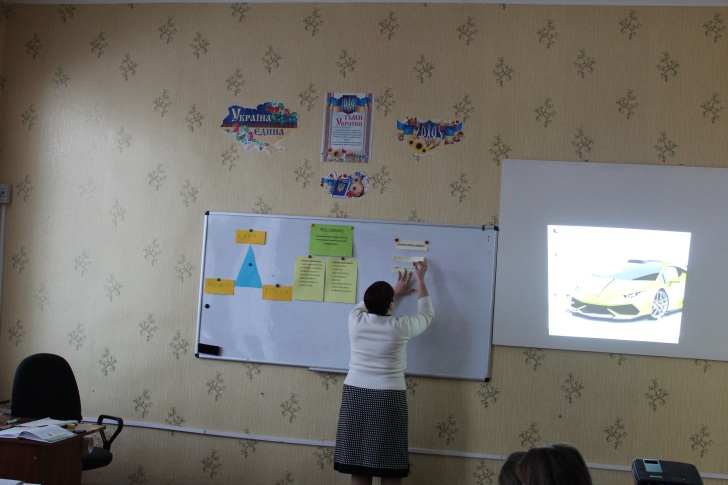 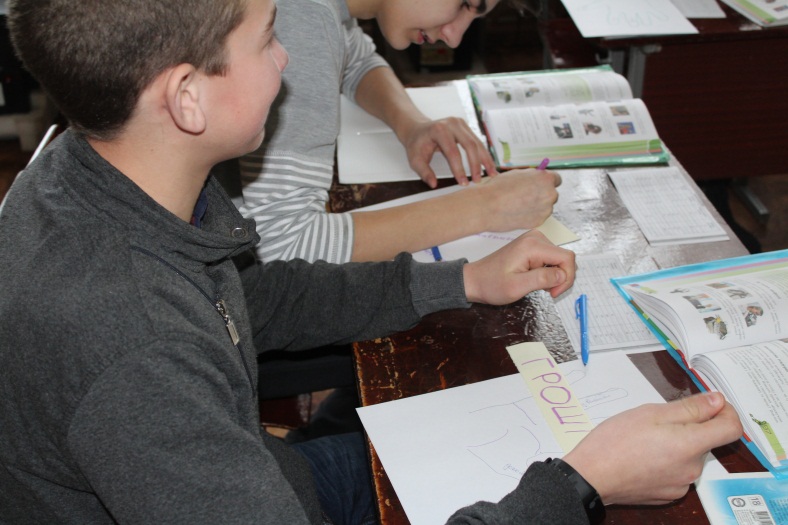 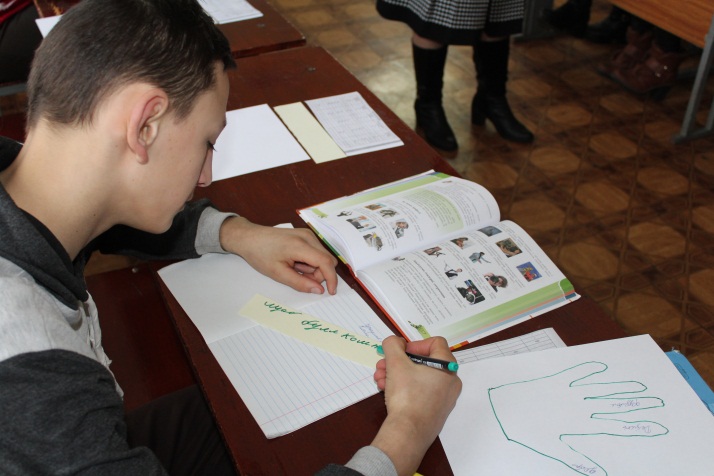 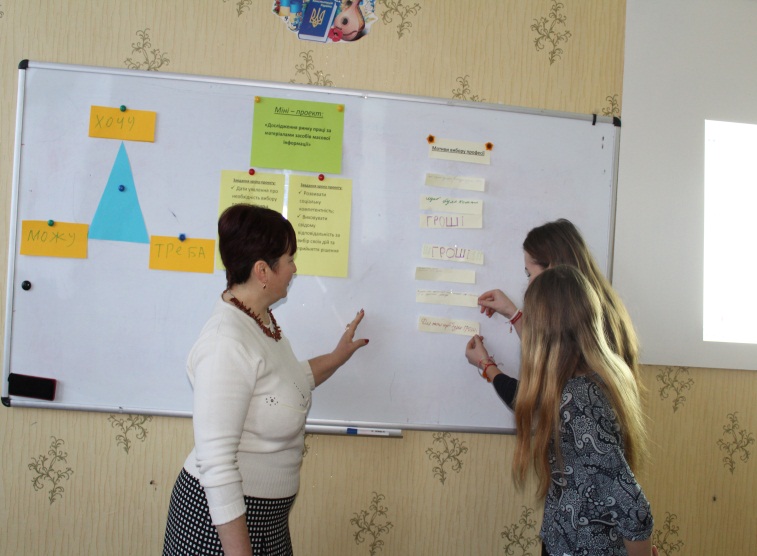 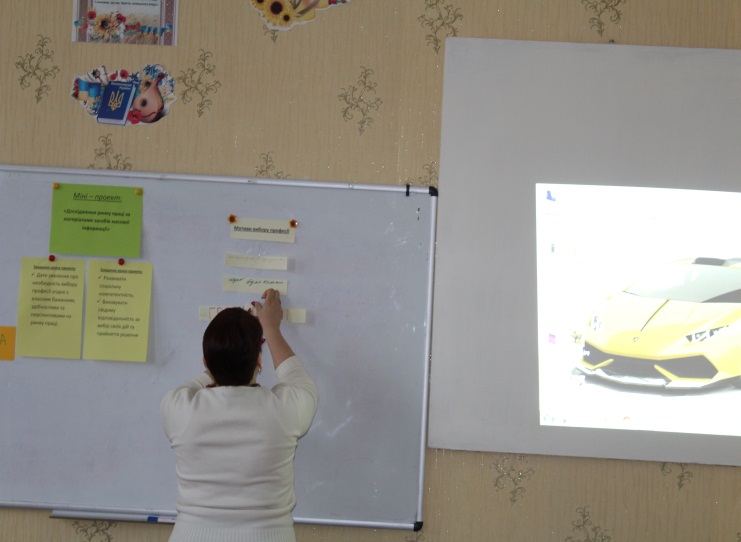 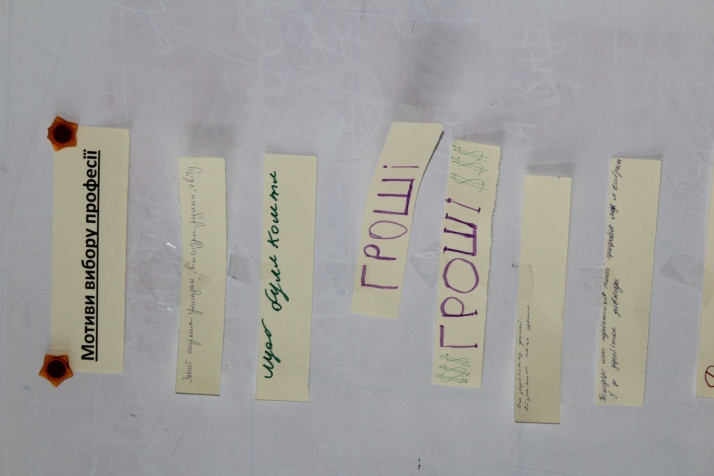 УРОК З ОСНОВ ЗДОРОВ’Я У 9 КЛАСІ НА ТЕМУ:
Міні – проект «Дослідження ринку праці за матеріалами засобів масової інформації»
ВЧИТЕЛЬ БОЙКО СВІТЛАНА ВОЛОДИМИРІВНА
РОБОТА ЗА ПІДРУЧНИКОМ    (С.96) :      ГРУПИ ПРОФЕСІЙ
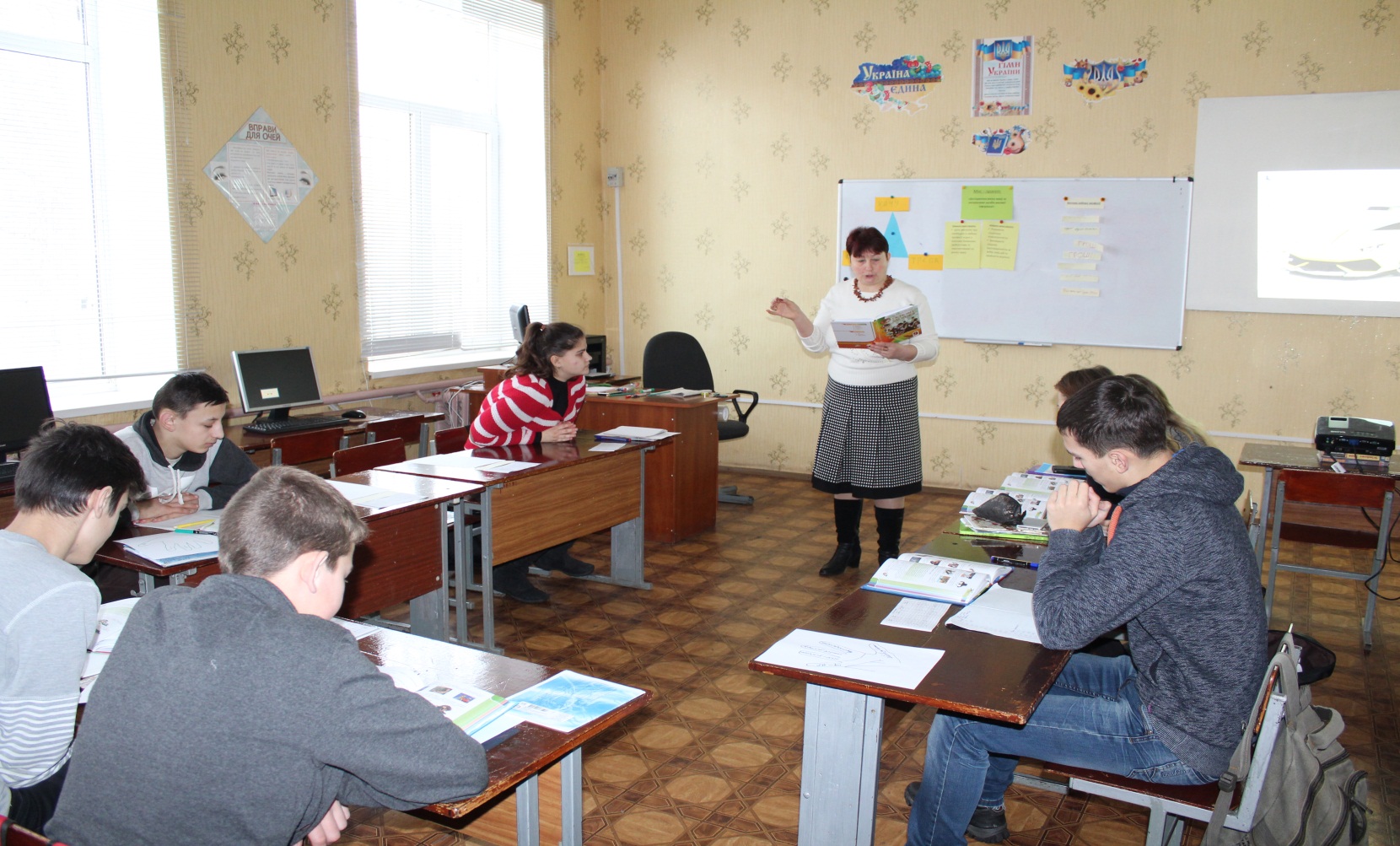 УРОК З ОСНОВ ЗДОРОВ’Я У 9 КЛАСІ НА ТЕМУ:
Міні – проект «Дослідження ринку праці за матеріалами засобів масової інформації»
ВЧИТЕЛЬ БОЙКО СВІТЛАНА ВОЛОДИМИРІВНА
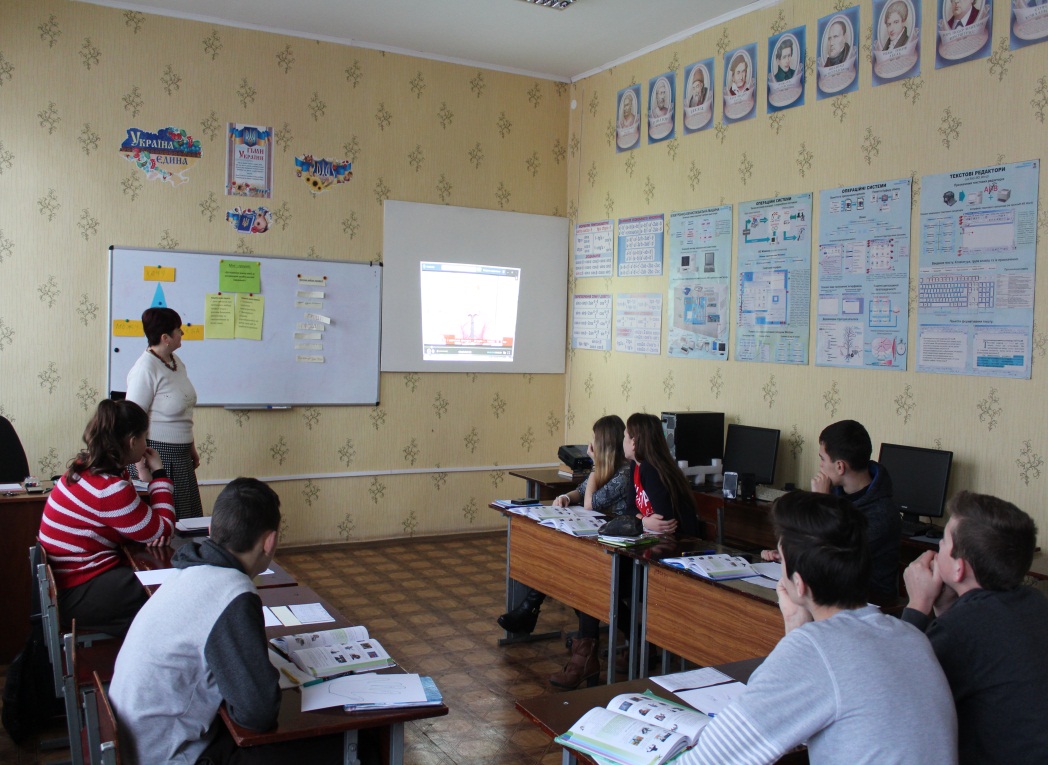 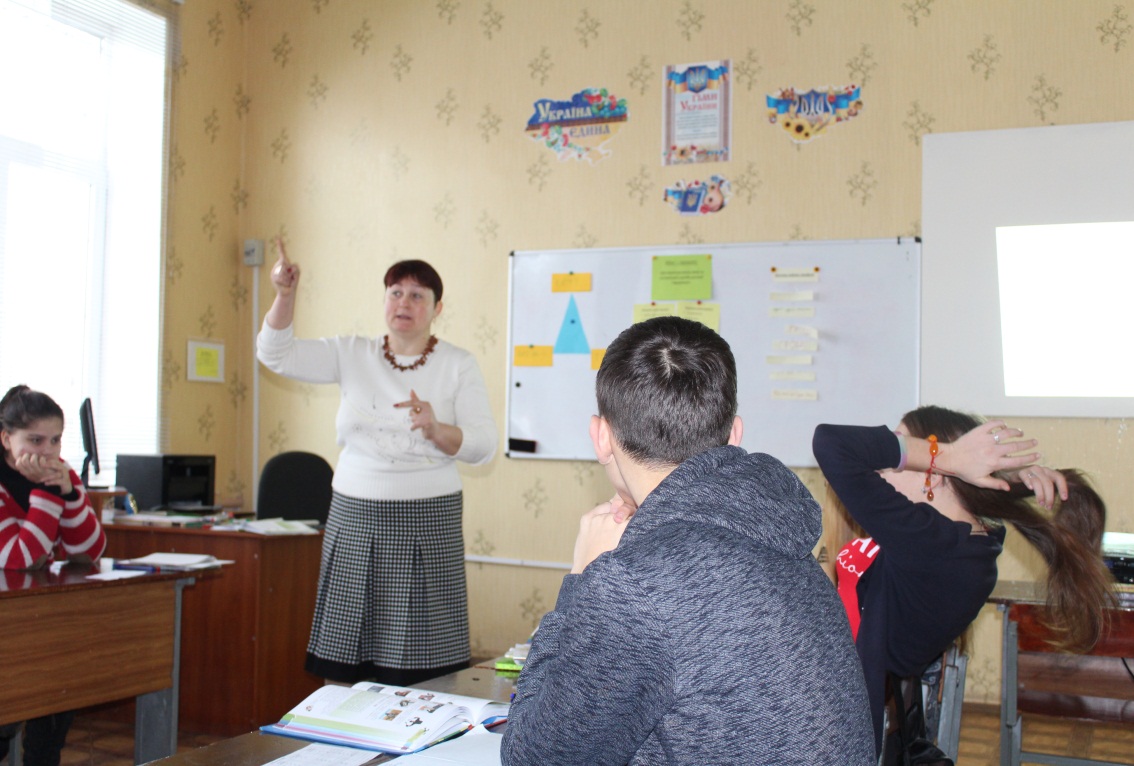 ПЕРЕГЛЯД ВІДЕО-РОЛИКА: «ДОСЛІДЖЕННЯ РИНКУ ПРАЦІ» 
ТА ОБГОВОРЕННЯ СТАТИСТИЧНИХ ДАНИХ: 
ЯКИХ ФАХІВЦІВ БРАКУЄ В ДЕРЖАВІ ТА НА СЕЛІ 
(ПРОФОРІЄНТАЦІЙНА РОБОТА)
УРОК З ОСНОВ ЗДОРОВ’Я У 9 КЛАСІ НА ТЕМУ:
Міні – проект «Дослідження ринку праці за матеріалами засобів масової інформації»
ВЧИТЕЛЬ БОЙКО СВІТЛАНА ВОЛОДИМИРІВНА
ПРОБЛЕМНЕ НАЧАННЯ:
ЯКІ ПРОФЕСІЇ МАЙБУТНЬОГО?
ПЕРЕГЛЯД ВІДЕО-ПРЕЗЕНТАЦІЙ ПРОФЕСІЙ МАЙБУТНЬОГО – РОБОТОТЕХНІКА І БІОТЕХНОЛОГА.
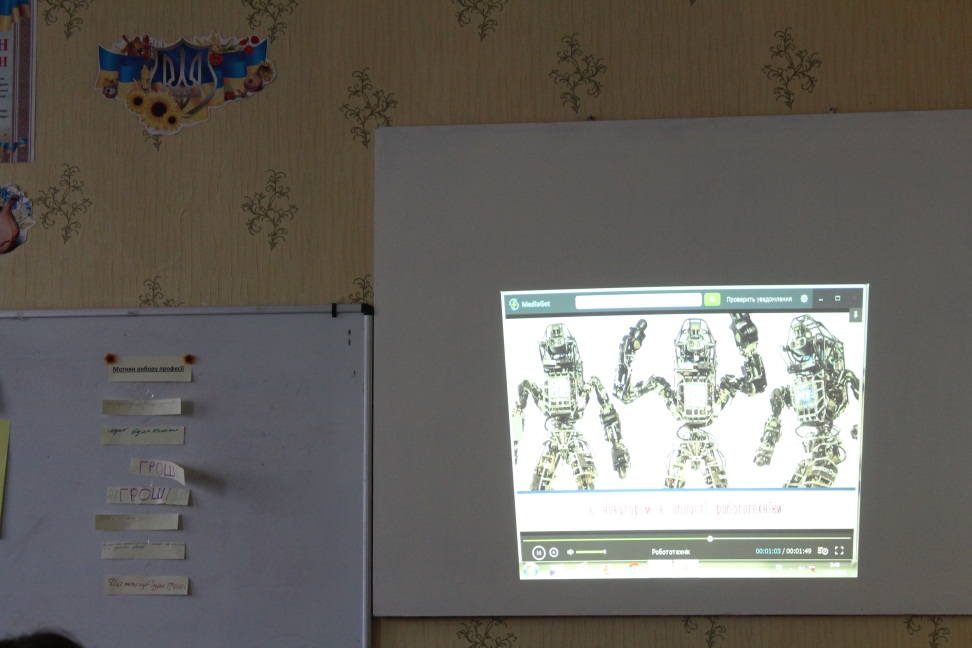 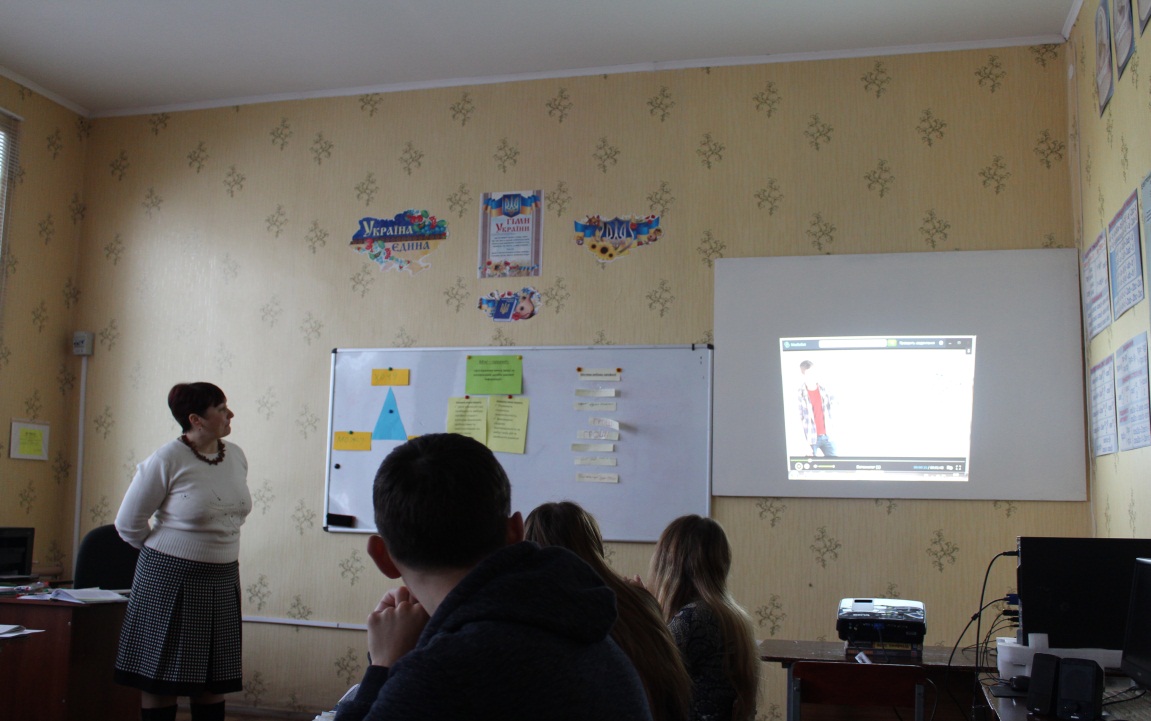 УРОК З ОСНОВ ЗДОРОВ’Я У 9 КЛАСІ НА ТЕМУ:
Міні – проект «Дослідження ринку праці за матеріалами засобів масової інформації»
ВЧИТЕЛЬ БОЙКО СВІТЛАНА ВОЛОДИМИРІВНА
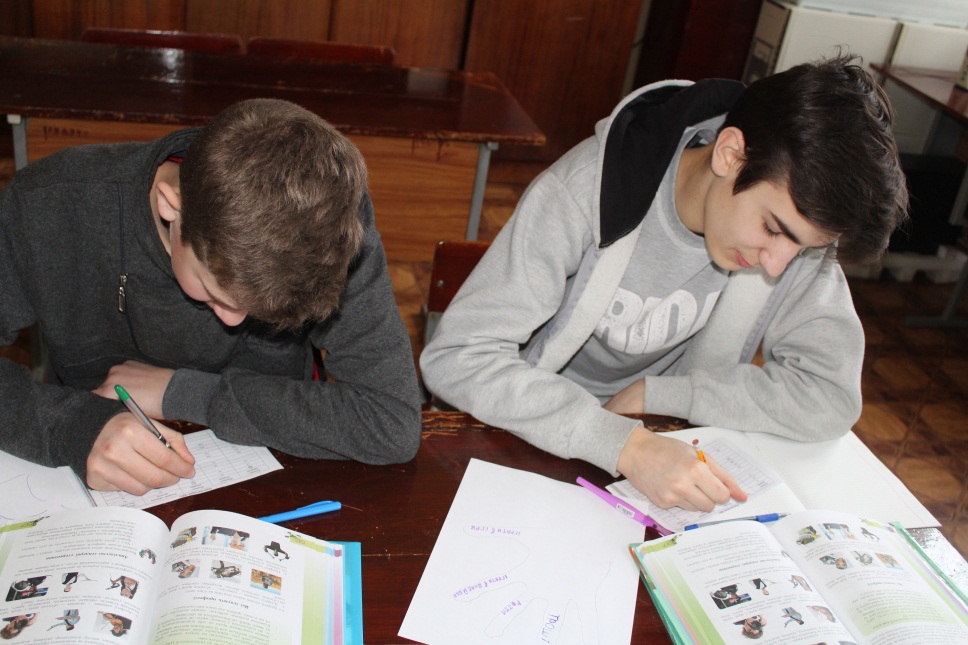 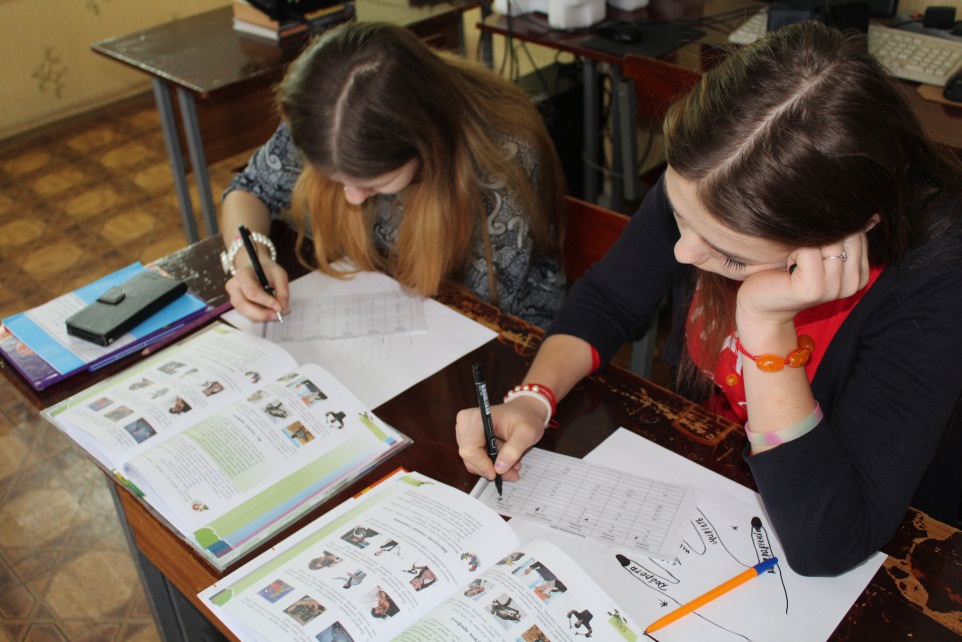 ТЕСТУВАННЯ: 
ВИБІР ПРОФЕСІЇ
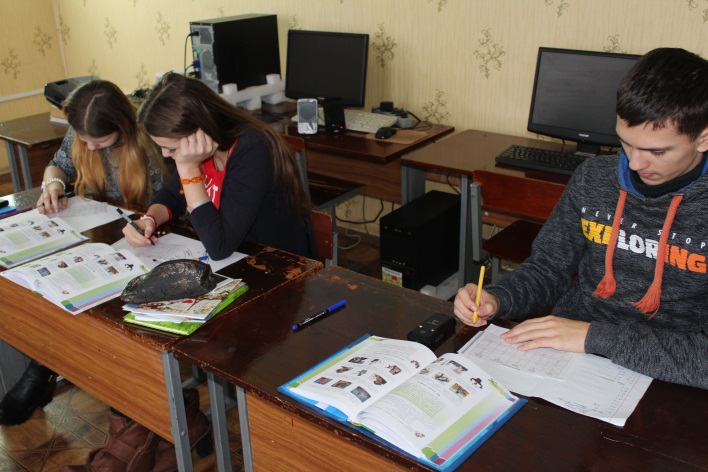 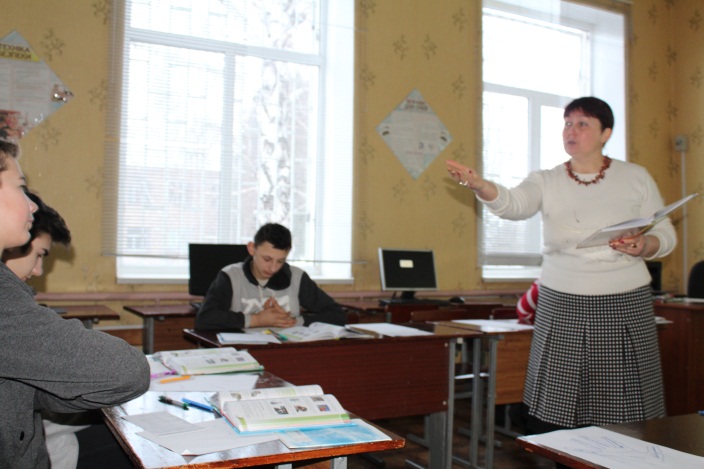 УРОК З ОСНОВ ЗДОРОВ’Я У 9 КЛАСІ НА ТЕМУ:
Міні – проект «Дослідження ринку праці за матеріалами засобів масової інформації»
ВЧИТЕЛЬ БОЙКО СВІТЛАНА ВОЛОДИМИРІВНА
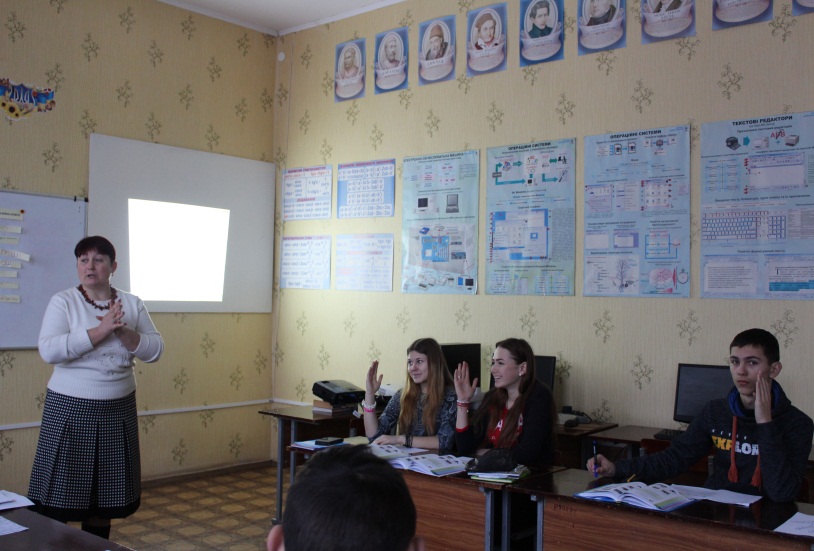 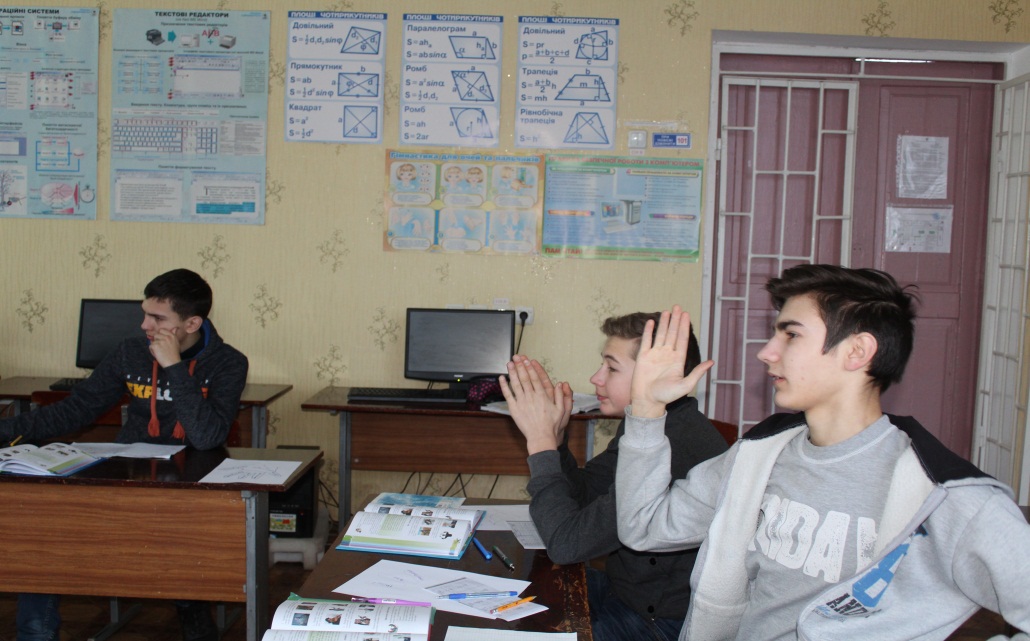 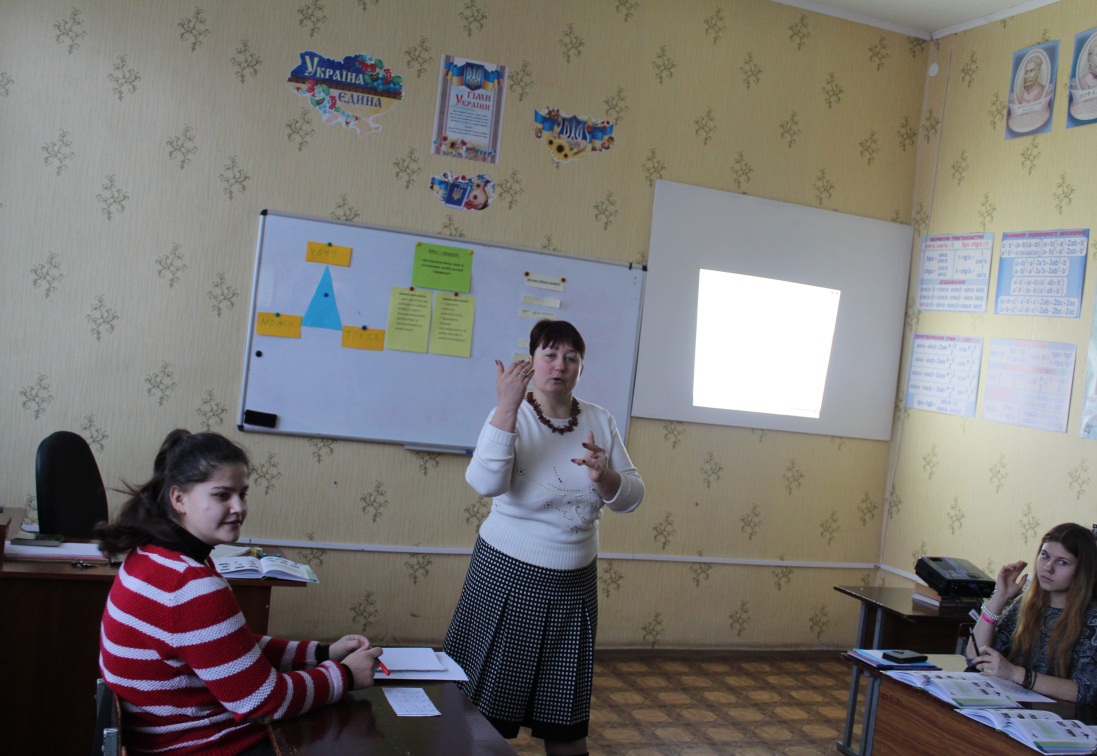 ПІДСУМОК УРОКУ
ПРАВИЛА ВИБОРУ ПРОФЕСІЇ
УРОК З ОСНОВ ЗДОРОВ’Я У 9 КЛАСІ НА ТЕМУ:
Міні – проект «Дослідження ринку праці за матеріалами засобів масової інформації»
ВЧИТЕЛЬ БОЙКО СВІТЛАНА ВОЛОДИМИРІВНА
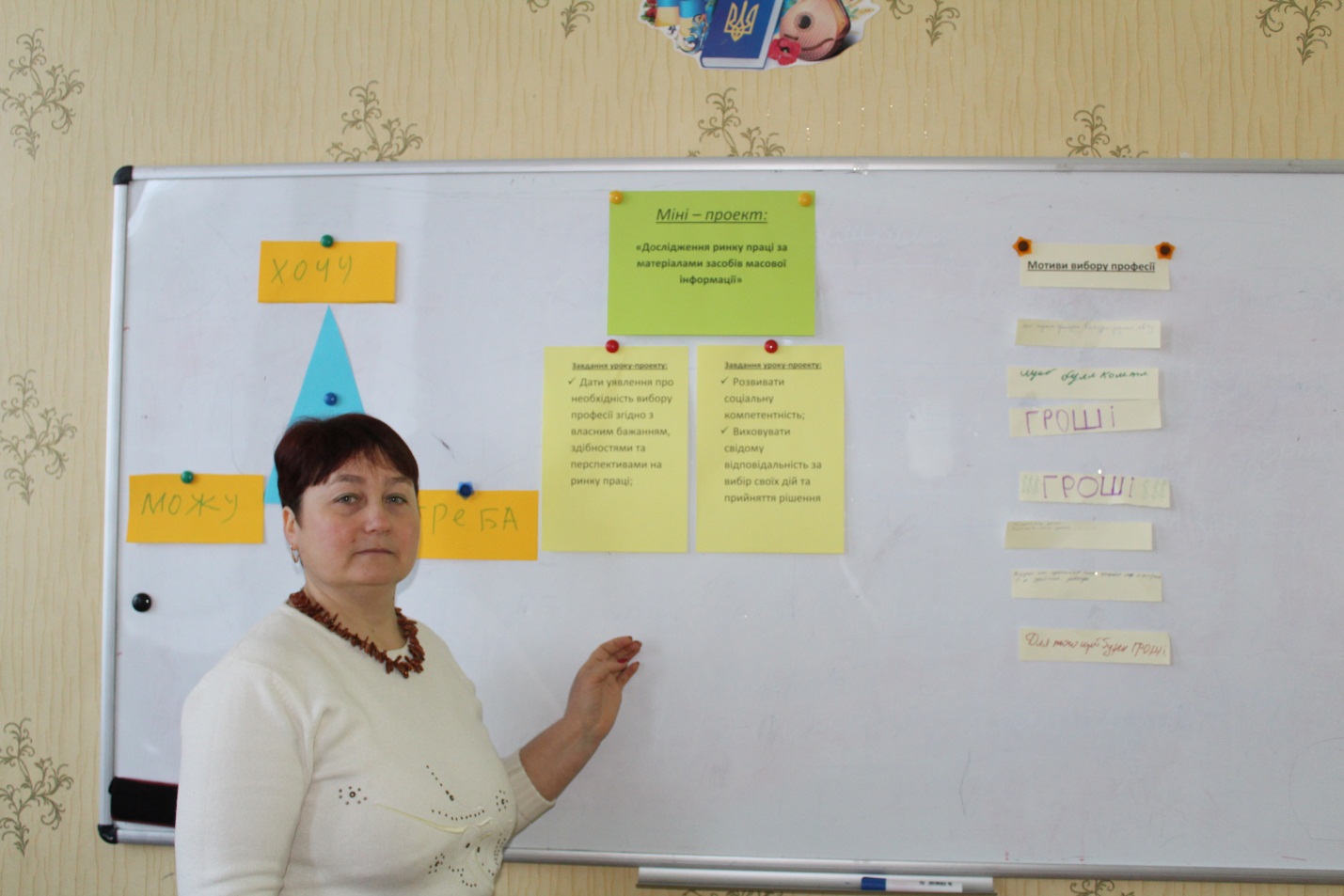 РЕФЛЕКСІЯ